Happy Friday Homeroom!!!!

Remember to take a seat, enjoy your breakfast and some quiet conversation.

Do you have a tutoring form for me?  I have a treat for you!!!
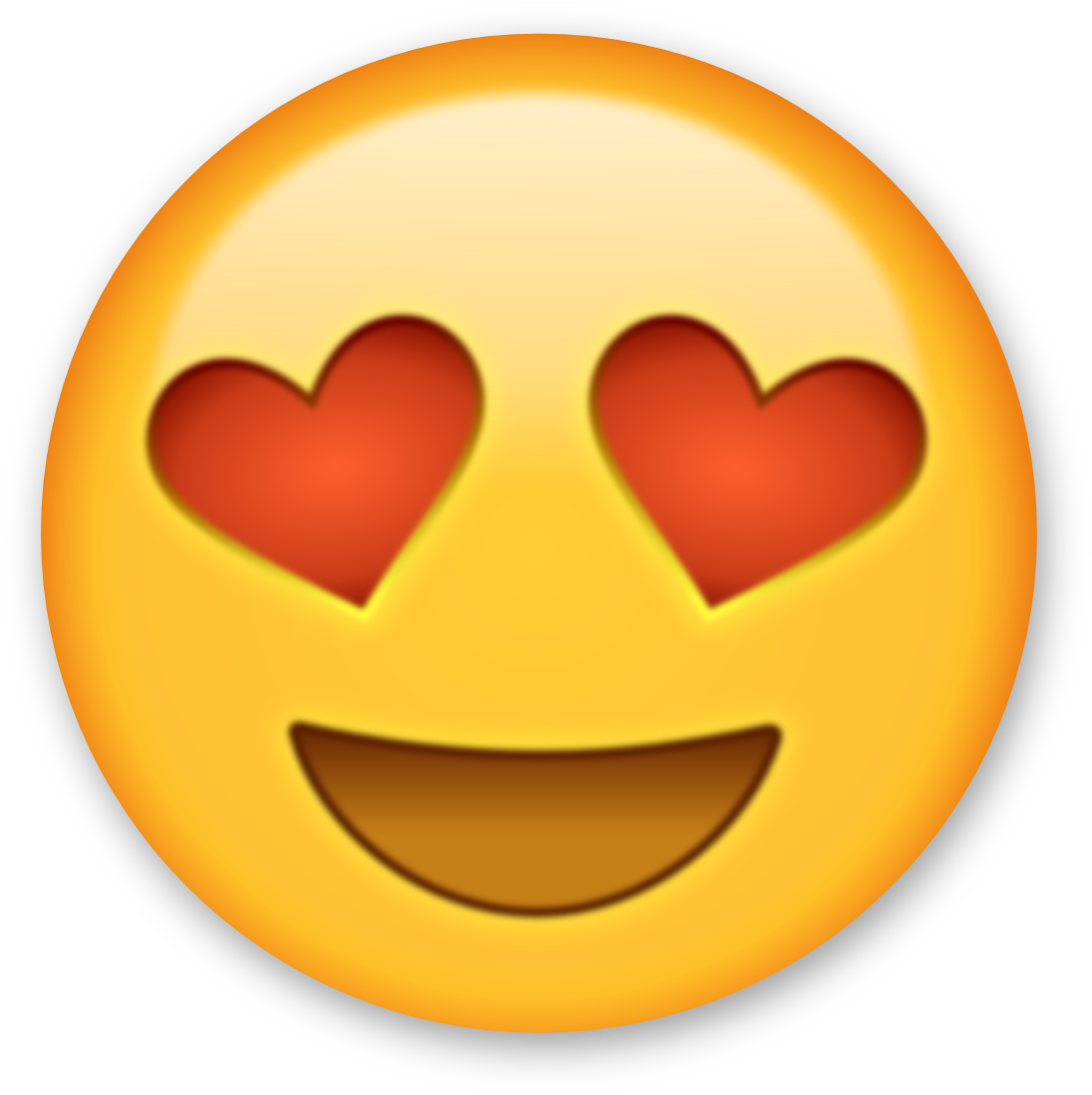 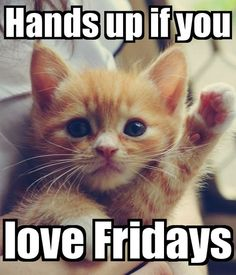 Closing:

Three People Share Three Things

Answer the EQ

Collect yellow sheet and blue sheet
Work Session:


 Silent Exchange

 Close reading using trouble slips.

 Four types of rhyme

 Homework assignment due Wednesday, October 12th
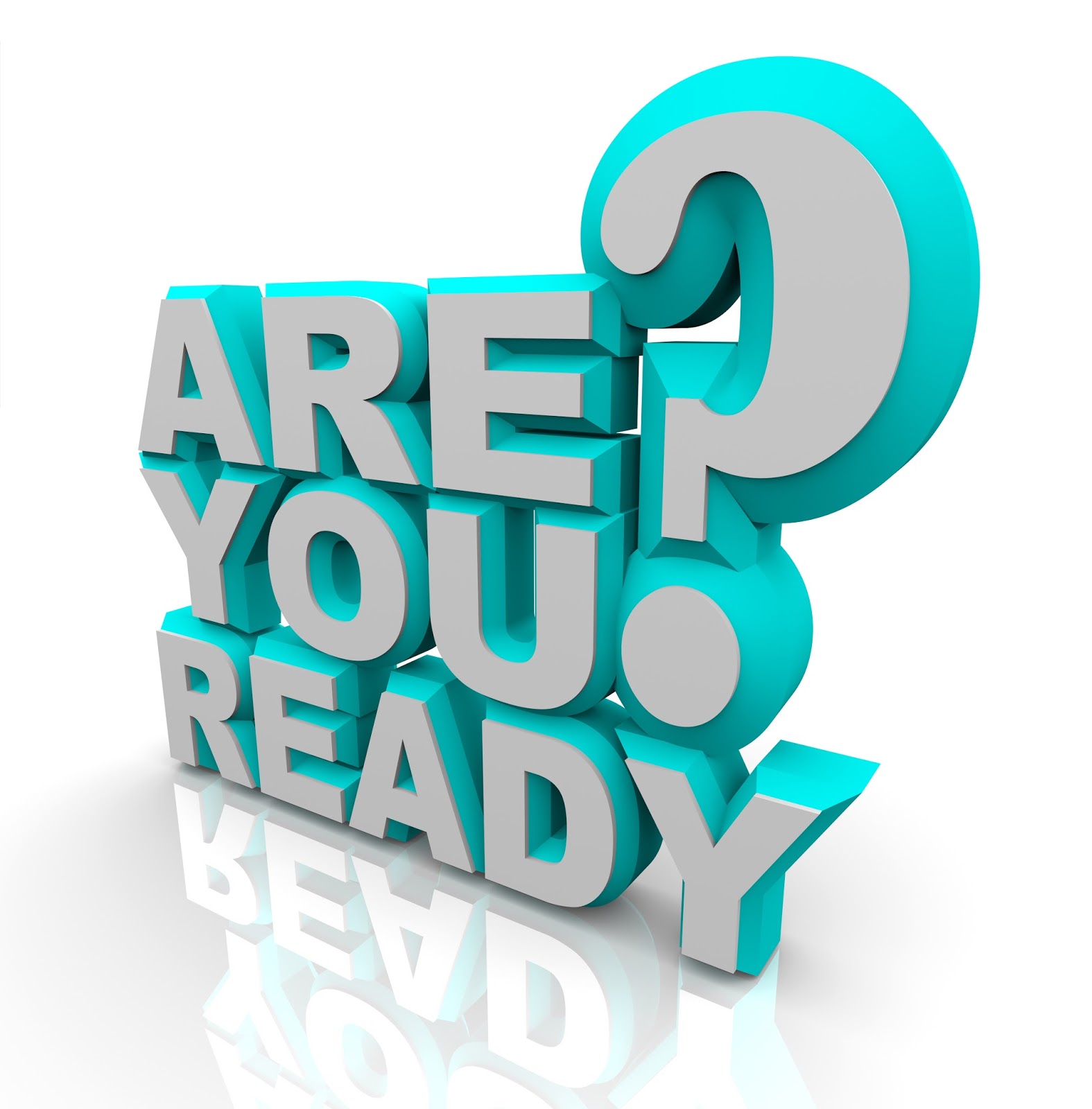 Let’s listen to the song together.  Please read the lyrics as you listen.  


Students work in quads.  Each person in the group will create an open-ended question, not questions that can be answered with a simple yes or no. 

Questions should be written. 

Students then pass question to next person, and there is no talking. 

Students have two minutes to write a response to the question, and then the paper is passed to the next person until the rotation is complete.
Trouble Slips--Students will take notes of where they are having difficulty in the text as they read. Afterwards, students will share what they wrote with their peers (quads.) As a group, the students discuss and work through the difficult parts of the text.
Four types of rhyme:

End--the use of rhyme at the ends of lines of poetry

Slant—near rhyme; similar words, but not identical sounds.  Hold/Bald, Shot/Lot

Eye—similar spelling, but different sound.  lint/pint
have/grave. stone/none

Identical—sounds and syllables must be identical. Sky/High, Skylight/Highlight